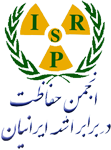 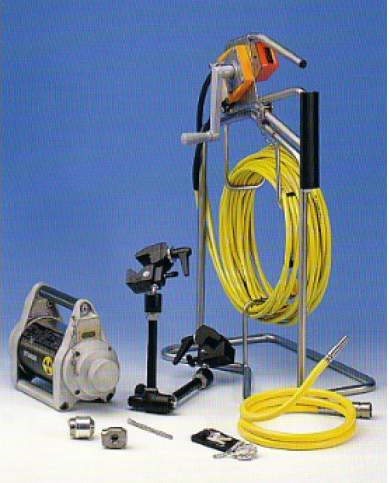 تجهیزات جانبی در پرتونگاریِ صنعتی
حفاظت در برابر اشعه: پرتونگاریِِ صنعتی (ویرایش نخست ـ 1395)
استفاده با ذکر مرجع آزاد است.
50 اسلاید
آن‏‏چه می‏آموزید!
50
2
حفاظت در برابر اشعه: پرتونگاریِ صنعتی
ویرایش نخست 1395
عناوین
تجهیزات دوربین
تجهیزات جانبیِ دوربینِ پرتونگاری
لوله‏ی هدایت
دستگاهِ کنترل از راه دور
باریکه‏ساز
تجهیزات مربوط به مرزبندی
تجهیزات زمان سانحه
مجموعه‏ی فیلم پرتونگاری
لوله‏ی هدایت
کنترل از راه دور
باریکه‏ساز
تجهیزاتِ مرزبندی
تجهیزات سانحه
فیلم پرتونگاری
جمع‏بندی
50
3
حفاظت در برابر اشعه: پرتونگاریِ صنعتی
ویرایش نخست 1395
چند پرسش
تجهیزات دوربین
لوله‏ی هدایت
آیا می‏توانم دوربین را مستقیماً روی محل تصویربرداری بگذارم؟
چه‏گونه چشمه را از دوربین خارج و به محل تصویربرداری منتقل کنم؟
کنترل از راه دور
باریکه‏ساز
تجهیزاتِ مرزبندی
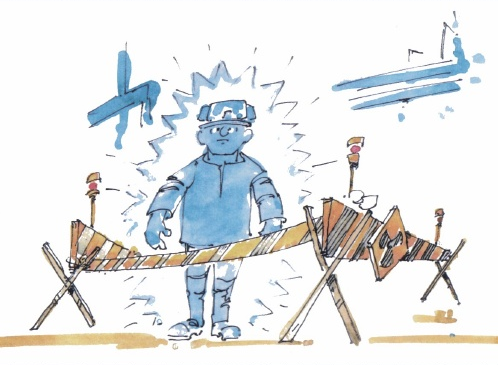 مگر چشمه‏ای که بیرون از دوربین باشد خطرناک نیست؟ پس چه‏کار کنم؟
تجهیزات سانحه
فیلم پرتونگاری
جمع‏بندی
50
چه‏طور هم کار کنم هم از چشمه فاصله بگیرم؟
4
حفاظت در برابر اشعه: پرتونگاریِ صنعتی
ویرایش نخست 1395
[Speaker Notes: به پرسش‏های مطرح شده در این اسلاید به تدریج در اسلایدهای بعدی پاسخ داده می‏شود.]
دوربین و محل آزمون
تجهیزات دوربین
دوربین‏هایی هستند که هنگامِ تصویربرداری مستقیماً در محل آزمون قرار می‏گیرند.
لوله‏ی هدایت
کنترل از راه دور
باریکه‏ساز
تجهیزاتِ مرزبندی
تجهیزات سانحه
فیلم پرتونگاری
جمع‏بندی
50
5
حفاظت در برابر اشعه: پرتونگاریِ صنعتی
ویرایش نخست 1395
خروجِ چشمه‏ از دوربین
تجهیزات دوربین
برای تصویربرداری، معمولاً چشمه باید برای مدتی از دوربین خارج شود و پس از آن به دوربین بازگردد.
این مدت به عوامل متعددی (قدرت چشمه، نوعِ فیلم، ضخامت و جنسِ قطعه، و ...) بستگی دارد و ثابت نیست.
جابه‏جاییِ ایمن چشمه به داخل و خارج دوربین نیازمند
لوله‏ی هدایت، و
دستگاهِ کنترل از راه دور
است.
لوله‏ی هدایت
کنترل از راه دور
باریکه‏ساز
تجهیزاتِ مرزبندی
تجهیزات سانحه
فیلم پرتونگاری
جمع‏بندی
50
6
حفاظت در برابر اشعه: پرتونگاریِ صنعتی
ویرایش نخست 1395
نکته‏ی حفاظتی
مدتِ پرتودهی را با زمان‏سنج کنترل کنید تا مجبور نشوید تصویربرداری را تکرار کنید!
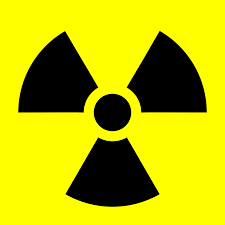 50
7
حفاظت در برابر اشعه: پرتونگاریِ صنعتی
ویرایش نخست 1395
دوربین و تجهیزات جانبی‏اش
تجهیزات دوربین
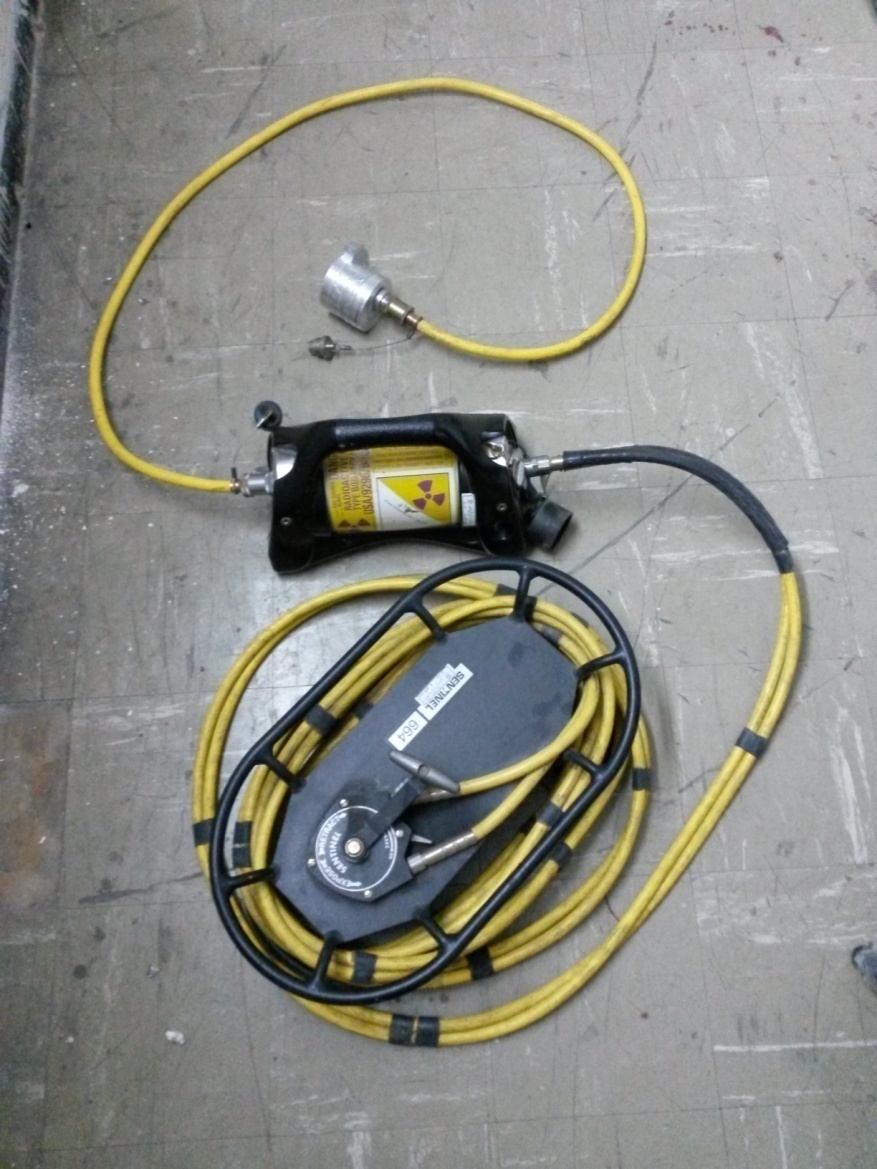 لوله‏ی هدایت
کنترل از راه دور
باریکه‏ساز
تجهیزاتِ مرزبندی
تجهیزات سانحه
فیلم پرتونگاری
جمع‏بندی
50
8
حفاظت در برابر اشعه: پرتونگاریِ صنعتی
ویرایش نخست 1395
دوربین و تجهیزات جانبی‏اش (ادامه)
تجهیزات دوربین
لوله‏ی هدایت
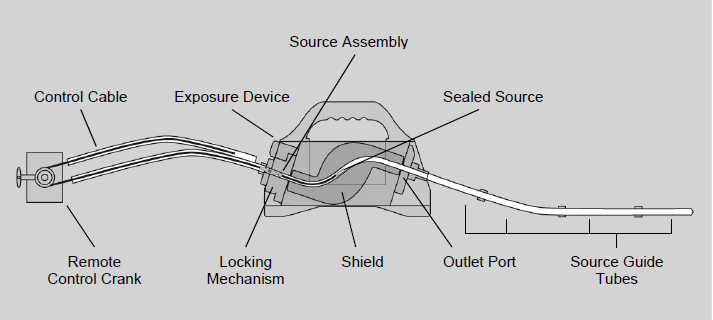 کنترل از راه دور
باریکه‏ساز
کابل کنترل
چشمه درون حفاظ
تجهیزاتِ مرزبندی
تجهیزات سانحه
فیلم پرتونگاری
حفاظ
لوله‏ی هدایت
جمع‏بندی
کرنک
50
9
حفاظت در برابر اشعه: پرتونگاریِ صنعتی
ویرایش نخست 1395
لوله‏ی هدایت
تجهیزات دوربین
لوله‏ی هدایت وسیله‏ای است برای انتقالِ ایمنِ چشمه از داخل دوربین تا محل آزمون و برعکس.
لوله‏ی هدایت ممکن است منعطف یا نامنعطف باشد.
لوله‏ی هدایت
کنترل از راه دور
باریکه‏ساز
تجهیزاتِ مرزبندی
تجهیزات سانحه
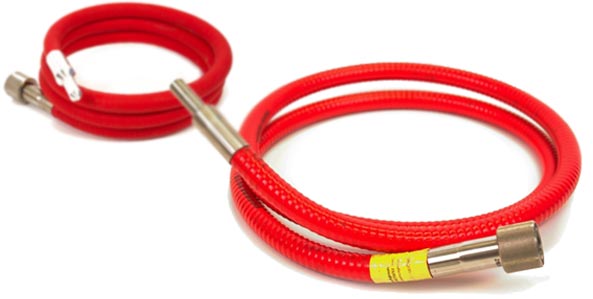 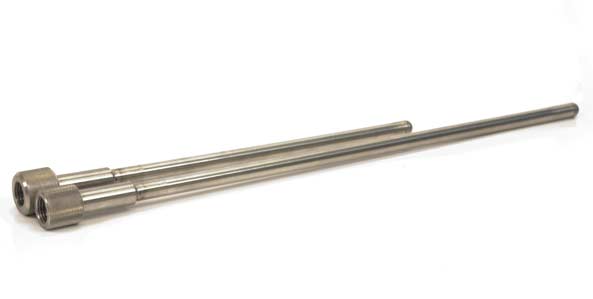 فیلم پرتونگاری
جمع‏بندی
50
10
حفاظت در برابر اشعه: پرتونگاریِ صنعتی
ویرایش نخست 1395
لوله‏ی هدایت: اجزا
تجهیزات دوربین
نوک پرتودهی
شیلنگ (لوله)
لوله‏ی هدایت
درپوش
کنترل از راه دور
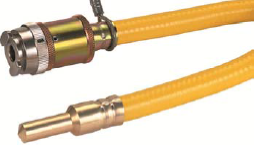 باریکه‏ساز
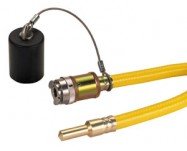 تجهیزاتِ مرزبندی
تجهیزات سانحه
فیلم پرتونگاری
جمع‏بندی
50
رابط (کوپلینگ)
11
حفاظت در برابر اشعه: پرتونگاریِ صنعتی
ویرایش نخست 1395
نکته‏ی حفاظتی
دقت کنید خاک و سنگ‏ریزه واردِ لوله‏ی هدایت نشود!
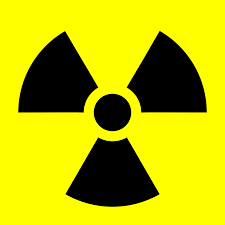 50
12
حفاظت در برابر اشعه: پرتونگاریِ صنعتی
ویرایش نخست 1395
لوله‏ی هدایت: ویژگی‏ها
تجهیزات دوربین
شیلنگ (لوله)
توخالی و درونِ صیقلی تا نگه‏دارنده‏ی چشمه به‏راحتی در آن بلغزد
مستحکم در برابر شکست و ترک (لوله‏ی فولادی با روکش)
مقاوم در برابر سرما و گرما (بسته به شرایط کار)
درازاهای گوناگون
شفاف برای پرتوهای گاما
نوک پرتودهی
نازک و محکم
مجهز به وسایلی برای تثبیت موقعیت (مثلاً آهن‏ربا)
رابط
هرنوع دوربین رابط خاص خود را دارد.
لوله‏ی هدایت
کنترل از راه دور
باریکه‏ساز
تجهیزاتِ مرزبندی
تجهیزات سانحه
فیلم پرتونگاری
جمع‏بندی
50
13
حفاظت در برابر اشعه: پرتونگاریِ صنعتی
ویرایش نخست 1395
لوله‏ی هدایت: روشِ اتصال به دوربین
تجهیزات دوربین
لوله‏ی هدایت
کنترل از راه دور
باریکه‏ساز
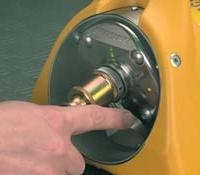 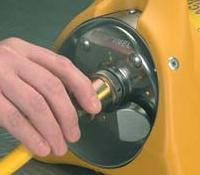 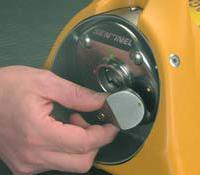 تجهیزاتِ مرزبندی
تجهیزات سانحه
فیلم پرتونگاری
جمع‏بندی
50
ضامن ایمنی
14
حفاظت در برابر اشعه: پرتونگاریِ صنعتی
ویرایش نخست 1395
نکته‏ی حفاظتی
تا از بازگشت چشمه به داخل دوربین مطمئن نشده‏اید،
به لوله‏ی هدایت دست نزنید!
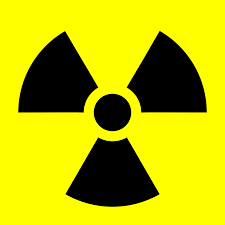 50
15
حفاظت در برابر اشعه: پرتونگاریِ صنعتی
ویرایش نخست 1395
نکته‏ی حفاظتی
پیش از جابه‏جاکردنِ دوربین، حتی در مسافت‏های کوتاه، لوله‏ی هدایت را از آن جدا کنید!
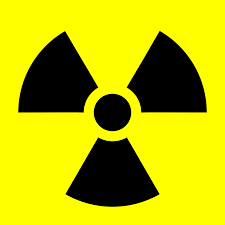 50
16
حفاظت در برابر اشعه: پرتونگاریِ صنعتی
ویرایش نخست 1395
نکته‏ی حفاظتی
پیش از جابه‏جاکردنِ دوربین، در مسافت‏های طولانی،
 پس از جداکردنِ لوله‏ی هدایت از دوربین،
حتماً درپوشِ دوربین را ببندید!
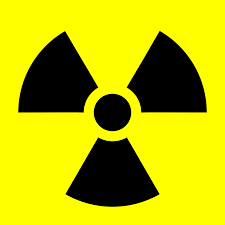 50
17
حفاظت در برابر اشعه: پرتونگاریِ صنعتی
ویرایش نخست 1395
دستگاهِ کنترل از راهِ دور
تجهیزات دوربین
دستگاهِ کنترل از راه دور وسیله‏ای است که به پرتونگار امکان می‏دهد ضمن حفظ فاصله‏ی ایمن از چشمه به کارِ پرتونگاری بپردازد.
لوله‏ی هدایت
کنترل از راه دور
باریکه‏ساز
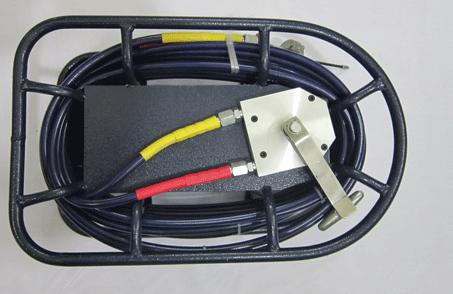 تجهیزاتِ مرزبندی
تجهیزات سانحه
فیلم پرتونگاری
جمع‏بندی
50
18
حفاظت در برابر اشعه: پرتونگاریِ صنعتی
ویرایش نخست 1395
نکته‏ی حفاظتی
پیش از شروعِ پرتونگاری،
ناحیه‏ی ممنوعه را تعیین کنید!
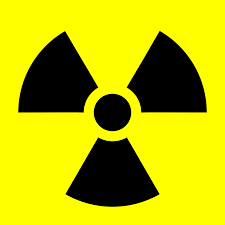 50
19
حفاظت در برابر اشعه: پرتونگاریِ صنعتی
ویرایش نخست 1395
دستگاهِ کنترل از راهِ دور: اجزا
تجهیزات دوربین
کابلِ کنترل (فنر)
رابط
لوله‏ی هدایت
کنترل از راه دور
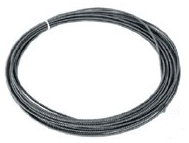 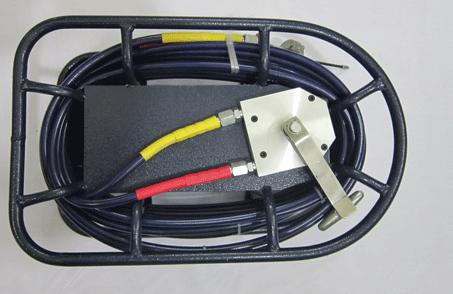 باریکه‏ساز
تجهیزاتِ مرزبندی
تجهیزات سانحه
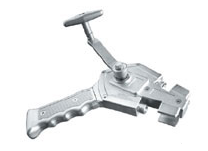 فیلم پرتونگاری
جمع‏بندی
50
لوله‏ی برگشت
لوله‏ی رفت
گیربکس
دسته
20
حفاظت در برابر اشعه: پرتونگاریِ صنعتی
ویرایش نخست 1395
دستگاهِ کنترل از راهِ دور: ویژگی‏ها
تجهیزات دوربین
دستگاه کنترل از راه دور باید متناسب با نوع دوربین انتخاب شود.
درازای لوله‏های کنترل و هدایت باید باهم متناسب باشد.
لوله‏ی هدایت
کنترل از راه دور
باریکه‏ساز
تجهیزاتِ مرزبندی
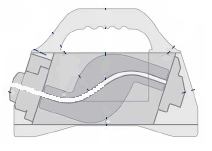 تجهیزات سانحه
فیلم پرتونگاری
جمع‏بندی
50
فنر
21
حفاظت در برابر اشعه: پرتونگاریِ صنعتی
ویرایش نخست 1395
روش اتصال به دوربین
تجهیزات دوربین
وقتی ضامنِ ایمنی در حالتِ قرمز است، چشمه می‏تواند از دوربین بیرون رانده شود.
لوله‏ی هدایت
کلید
کنترل از راه دور
باریکه‏ساز
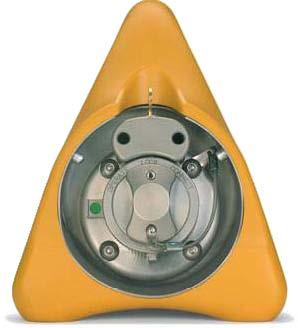 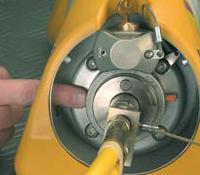 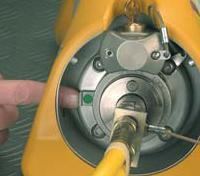 تجهیزاتِ مرزبندی
تجهیزات سانحه
فیلم پرتونگاری
جمع‏بندی
50
درپوش
ضامنِ ایمنی
22
حفاظت در برابر اشعه: پرتونگاریِ صنعتی
ویرایش نخست 1395
نکته‏ی حفاظتی
به‏یاد داشته باشید!
قرمز = خطر		سبز = ایمن
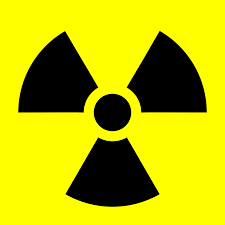 50
23
حفاظت در برابر اشعه: پرتونگاریِ صنعتی
ویرایش نخست 1395
نکته‏ی حفاظتی
پیش از جابه‏جاکردنِ دوربین، حتی در مسافت‏های کوتاه، دستگاه کنترل از راه دور را از آن جدا کنید!
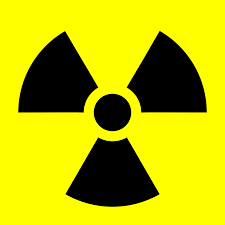 50
24
حفاظت در برابر اشعه: پرتونگاریِ صنعتی
ویرایش نخست 1395
نکته‏ی حفاظتی
پیش از جابه‏جاکردنِ دوربین، در مسافت‏های طولانی؛
 پس از جداکردنِ دستگاه کنترل از راه دور از دوربین،
حتماً درپوش دوربین را ببندید!
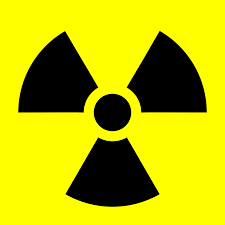 50
25
حفاظت در برابر اشعه: پرتونگاریِ صنعتی
ویرایش نخست 1395
باریکه‏ساز (کلیماتور)
تجهیزات دوربین
لوله‏ی هدایت
وقتی چشمه از دوربین خارج می‏شود، در چه جهتی تابش می‏کند؟
کنترل از راه دور
باریکه‏ساز
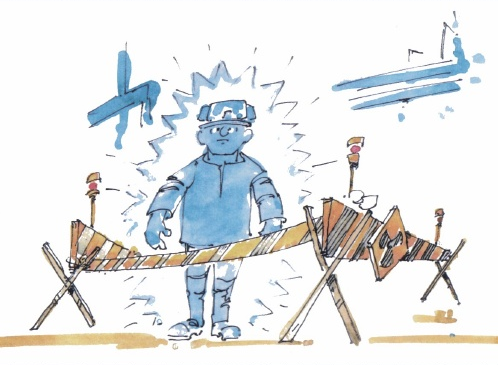 تجهیزاتِ مرزبندی
تجهیزات سانحه
چه‏گونه پرتودهی را تنها به‏سوی محل آزمون محدود کنم؟
فیلم پرتونگاری
جمع‏بندی
50
26
حفاظت در برابر اشعه: پرتونگاریِ صنعتی
ویرایش نخست 1395
باریکه‏ساز: مشخصه‏ها
تجهیزات دوربین
باریکه‏ساز وسیله‏ای است برای محدودکردنِ تابش خروجیِ چشمه به‏سوی محل آزمون.
باریکه‏ساز باید از جنسی باشد که پرتوِ گاما را به‏شدت تضعیف کند. (تنگستن و سرب)
لوله‏ی هدایت
کنترل از راه دور
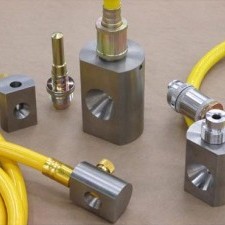 باریکه‏ساز
تجهیزاتِ مرزبندی
تجهیزات سانحه
فیلم پرتونگاری
جمع‏بندی
50
27
حفاظت در برابر اشعه: پرتونگاریِ صنعتی
ویرایش نخست 1395
باریکه‏ساز: انواع
تجهیزات دوربین
باریکه‏سازها را برحسب زاویه‏ی پرتوهای خروجیِ آن‏ها دسته‏بندی می‏کنند.

یک‏جهته

پانورامیک
لوله‏ی هدایت
کنترل از راه دور
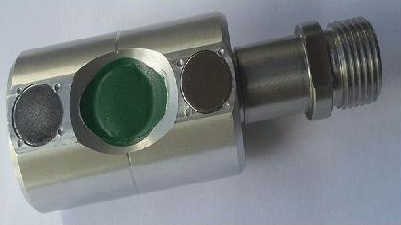 باریکه‏ساز
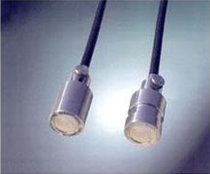 تجهیزاتِ مرزبندی
تجهیزات سانحه
فیلم پرتونگاری
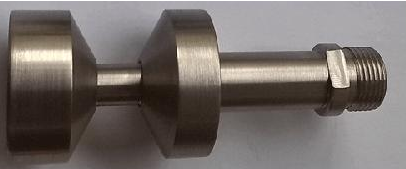 جمع‏بندی
50
28
حفاظت در برابر اشعه: پرتونگاریِ صنعتی
ویرایش نخست 1395
روش اتصال باریکه‏ساز
تجهیزات دوربین
اثرِ باریکه‏ساز بر تابش خروجی
لوله‏ی هدایت
کنترل از راه دور
باریکه‏ساز
تجهیزاتِ مرزبندی
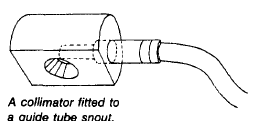 تجهیزات سانحه
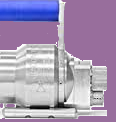 فیلم پرتونگاری
جمع‏بندی
50
29
حفاظت در برابر اشعه: پرتونگاریِ صنعتی
ویرایش نخست 1395
تجهیزاتِ مرزبندی
تجهیزات دوربین
لوله‏ی هدایت
آیا مردمی که در اطراف محل کار من هستند از خطر پرتوهای گاما آگاه‏اند؟
کنترل از راه دور
باریکه‏ساز
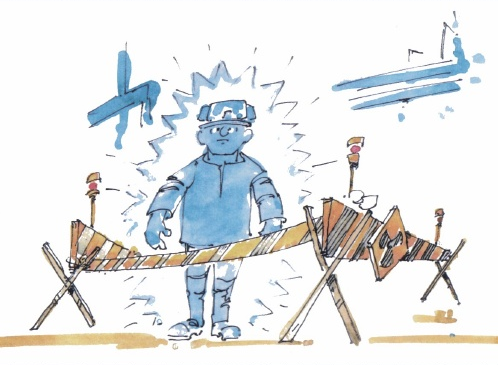 تجهیزاتِ مرزبندی
چه‏گونه دیگران را از وجود میدان پرتوهای گاما آگاه کنم؟
تجهیزات سانحه
فیلم پرتونگاری
چه‏گونه از نزدیک‏شدن مردم جلوگیری کنم؟
جمع‏بندی
50
30
حفاظت در برابر اشعه: پرتونگاریِ صنعتی
ویرایش نخست 1395
[Speaker Notes: به پرسش‏های مطرح شده در این اسلاید به تدریج در اسلایدهای بعدی پاسخ داده می‏شود.]
پرتوگیریِ مردم عادی
تجهیزات دوربین
مردم عادی (غیرپرتوکاران) برای مواجهه با تابش آموزش ندیده‏اند؛ پس
باید ایشان را از میدان تابش دور نگاه داشت.
لوله‏ی هدایت
کنترل از راه دور
باریکه‏ساز
تجهیزاتِ مرزبندی
ناحیه‏ی ممنوعه
تجهیزات سانحه
ناحیه‏ی کنترل‏شده
فیلم پرتونگاری
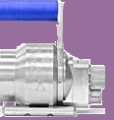 جمع‏بندی
50
31
حفاظت در برابر اشعه: پرتونگاریِ صنعتی
ویرایش نخست 1395
[Speaker Notes: این نواحی تنها معرفی می‏شوند. در درس‏های بعدی به این مفاهیم بازخواهیم گشت.]
مرزبندیِ منطقه‏ی عملیاتی
تجهیزات دوربین
ابزار لازم برای مرزبندی
طناب مناسب
هرچه چشمه قوی‏تر باشد، طول طناب باید بیش باشد.
علائم تصویری
هشداردهنده‏ها
نوری
صوتی.
لوله‏ی هدایت
کنترل از راه دور
باریکه‏ساز
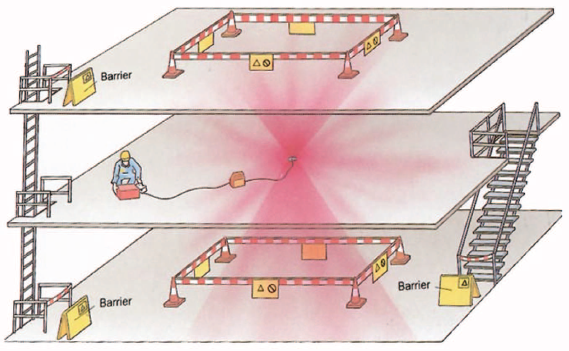 تجهیزاتِ مرزبندی
مانع
تجهیزات سانحه
فیلم پرتونگاری
جمع‏بندی
50
مانع
مانع
32
حفاظت در برابر اشعه: پرتونگاریِ صنعتی
ویرایش نخست 1395
[Speaker Notes: این نواحی تنها معرفی می‏شوند. در درس‏های بعدی به این مفاهیم بازخواهیم گشت.]
علائمِ تصویری
تجهیزات دوربین
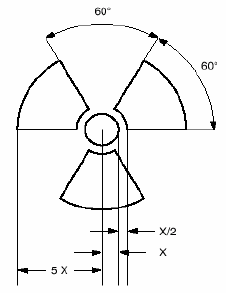 لوله‏ی هدایت
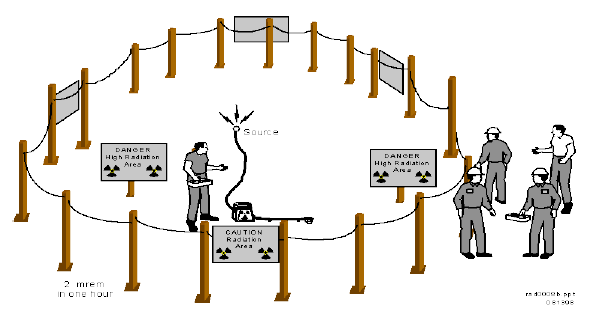 کنترل از راه دور
باریکه‏ساز
تجهیزاتِ مرزبندی
چشمه
تجهیزات سانحه
فیلم پرتونگاری
خطر پرتوگیری
ناحیه‏ی ممنوعه
ناحیه‏ی ممنوعه
جمع‏بندی
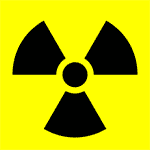 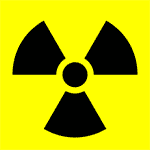 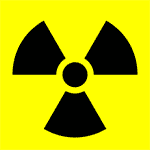 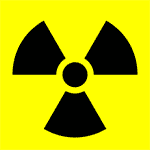 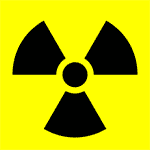 50
33
حفاظت در برابر اشعه: پرتونگاریِ صنعتی
ویرایش نخست 1395
هشداردهنده‏های صوتی و نوری
تجهیزات دوربین
با وجودِ مرزبندی و علامت‏گذاری، گاهی لازم می‏شود با بلندگو یا سوت به دیگران هشدار داد.
همیشه باید در نزدیکیِ محل آزمون یک چراغ چشمک‏زن و هشداردهنده‏ی صوتی باشد.
لوله‏ی هدایت
کنترل از راه دور
باریکه‏ساز
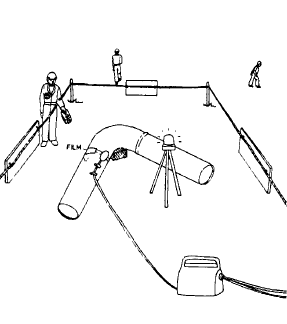 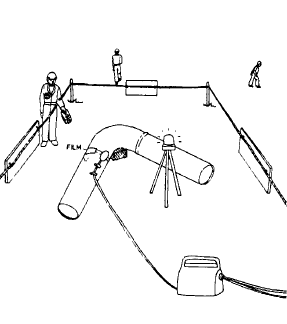 تجهیزاتِ مرزبندی
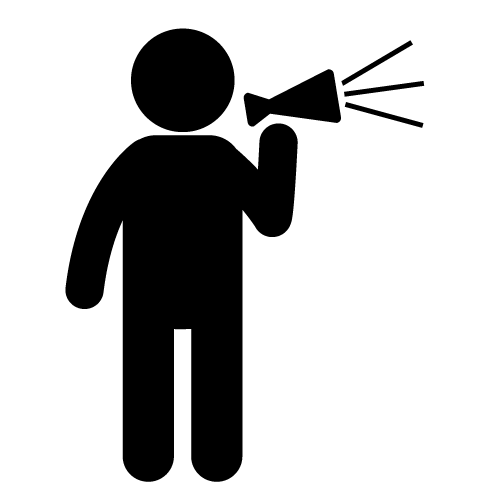 نزدیک نشو!
تجهیزات سانحه
فیلم پرتونگاری
جمع‏بندی
50
34
حفاظت در برابر اشعه: پرتونگاریِ صنعتی
ویرایش نخست 1395
تجهیزاتِ سانحه
تجهیزات دوربین
لوله‏ی هدایت
آیا ممکن است چشمه از لوله‏ی هدایت بیرون بیفتد؟ ... چه‏طور؟
کنترل از راه دور
باریکه‏ساز
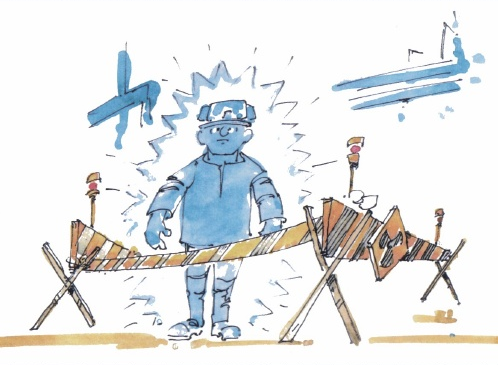 تجهیزاتِ مرزبندی
اگر چشمه بیرون افتاد، باید چه‏کار کنم؟ ... چه‏طور آن را بردارم؟
تجهیزات سانحه
فیلم پرتونگاری
اگر چشمه را برداشتم، آن را کجا بگذارم؟
جمع‏بندی
50
35
حفاظت در برابر اشعه: پرتونگاریِ صنعتی
ویرایش نخست 1395
[Speaker Notes: به پرسش‏های مطرح شده در این اسلاید به تدریج در اسلایدهای بعدی پاسخ داده می‏شود.]
رهاشدن یا گیرکردنِ چشمه
تجهیزات دوربین
گاهی ممکن است چشمه یا نگه‏دارنده
از دوربین یا لوله‏ی هدایت بیرون بیفتد، یا
در لوله‏ی هدایت گیر کند.
لوله‏ی هدایت
کنترل از راه دور
باریکه‏ساز
تجهیزاتِ مرزبندی
تجهیزات سانحه
در این شرایط به هیچ‏وجه به چشمه دست نزنید!
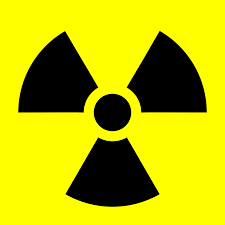 فیلم پرتونگاری
جمع‏بندی
50
36
حفاظت در برابر اشعه: پرتونگاریِ صنعتی
ویرایش نخست 1395
کیسه‏ی ساچمه‏سربی
تجهیزات دوربین
یک روش برای مهار چشمه‏ای که رها شده، یا در لوله‏ی هدایت گیر کرده باشد، قراردادنِ کیسه‏ی ساچمه‏سربی روی آن است.
این کار برای ما زمان می‏خرد.
لوله‏ی هدایت
کنترل از راه دور
باریکه‏ساز
تجهیزاتِ مرزبندی
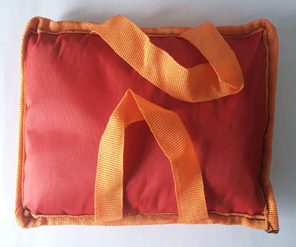 تجهیزات سانحه
فیلم پرتونگاری
جمع‏بندی
50
37
حفاظت در برابر اشعه: پرتونگاریِ صنعتی
ویرایش نخست 1395
کیسه‏ی ساچمه‏سربی: روش استفاده
تجهیزات دوربین
در موقع لزوم، باید کیسه را به سرعت روی منبع تابش قرار دهید و از محل دور شوید.
لوله‏ی هدایت
کنترل از راه دور
باریکه‏ساز
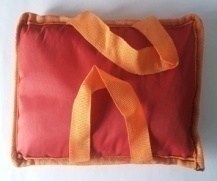 تجهیزاتِ مرزبندی
تجهیزات سانحه
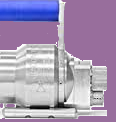 فیلم پرتونگاری
جمع‏بندی
50
38
حفاظت در برابر اشعه: پرتونگاریِ صنعتی
ویرایش نخست 1395
[Speaker Notes: توضیح داده شود که کیسه‏ی ساچمه‏سربی پرتوزا نیست؛ حتا پس از برداشتن از روی چشمه]
نکته‏ی حفاظتی
در صورت بروز سانحه، خونسردیِ خود را حفظ کنید!
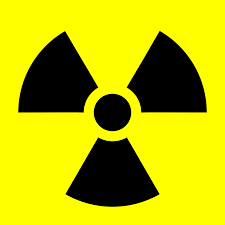 50
39
حفاظت در برابر اشعه: پرتونگاریِ صنعتی
ویرایش نخست 1395
انبرِ چشمه‏گیر
تجهیزات دوربین
انبر چشمه‏گیر وسیله‏ای است برای جابه‏جاکردنِ نگه‏دارنده‏ی چشمه یا لوله‏ی هدایت در شرایطِ اضطراری.
مشخصه‏ها
سبک
درازای مناسب (تا حدِ امکان بلند، اما نه آن‏قدر که زمان پرتوگیری را افزایش دهد)
لوله‏ی هدایت
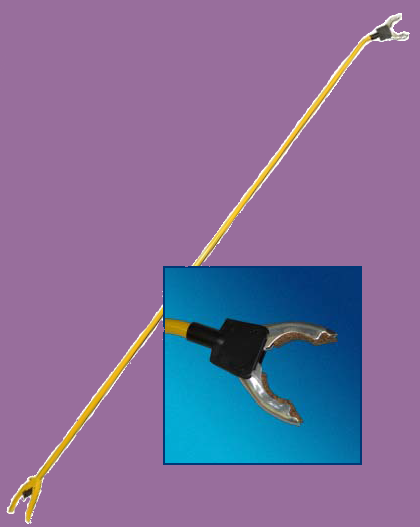 کنترل از راه دور
باریکه‏ساز
تجهیزاتِ مرزبندی
تجهیزات سانحه
فیلم پرتونگاری
جمع‏بندی
50
40
حفاظت در برابر اشعه: پرتونگاریِ صنعتی
ویرایش نخست 1395
[Speaker Notes: انبر واقعی باید در کلاس نمایش داده شود]
انبرِ چشمه‏گیر: روش استفاده
تجهیزات دوربین
گرفتن نگه‏دارنده‏ی چشمه و بازگرداندنِ آن به درون حفاظ.
لوله‏ی هدایت
کنترل از راه دور
دزسنج
باریکه‏ساز
تجهیزاتِ مرزبندی
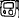 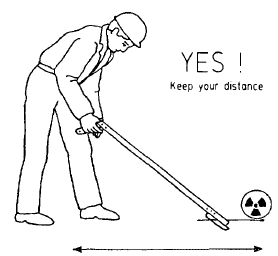 تجهیزات سانحه
فاصله بگیرید!
چشمه
فیلم پرتونگاری
جمع‏بندی
50
دست‏کم یک متر
41
حفاظت در برابر اشعه: پرتونگاریِ صنعتی
ویرایش نخست 1395
[Speaker Notes: انبر واقعی باید در کلاس نمایش داده شود]
انبرِ چشمه‏گیر: روش استفاده (ادامه)
تجهیزات دوربین
خارج‏کردنِ نگه‏دارنده‏ی چشمه از لوله‏ی هدایت
لوله‏ی هدایت
کنترل از راه دور
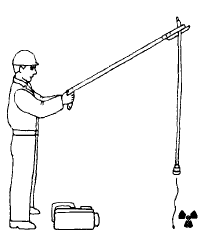 باریکه‏ساز
تجهیزاتِ مرزبندی
تجهیزات سانحه
فیلم پرتونگاری
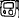 جمع‏بندی
50
42
حفاظت در برابر اشعه: پرتونگاریِ صنعتی
ویرایش نخست 1395
[Speaker Notes: انبر واقعی باید در کلاس نمایش داده شود]
محفظه‏ی (کانتینر) موقت
تجهیزات دوربین
در شرایط اضطراری، اگر به هر دلیل نتوان نگه‏دارنده را به دوربین بازگرداند، آن را در ظرفی به‏نام محفظه‏ی موقت قرار می‏دهند.
محفظه‏ی موقت نیز به‏مانندِ دوربین از موادی ساخته می‏شود که پرتوهای گاما را به‏شدت تضعیف می‏کنند.
لوله‏ی هدایت
کنترل از راه دور
باریکه‏ساز
تجهیزاتِ مرزبندی
تجهیزات سانحه
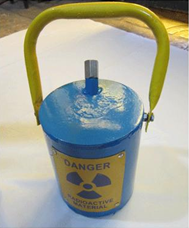 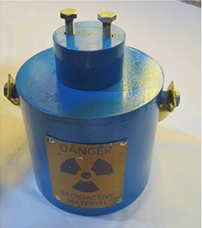 فیلم پرتونگاری
جمع‏بندی
50
43
حفاظت در برابر اشعه: پرتونگاریِ صنعتی
ویرایش نخست 1395
فیلمِ پرتونگاری
تجهیزات دوربین
لوله‏ی هدایت
کنترل از راه دور
آیا فیلمی که برای پرتونگاری به‏کار می‏برم از جهت حفاظتی اهمیّت دارد؟
باریکه‏ساز
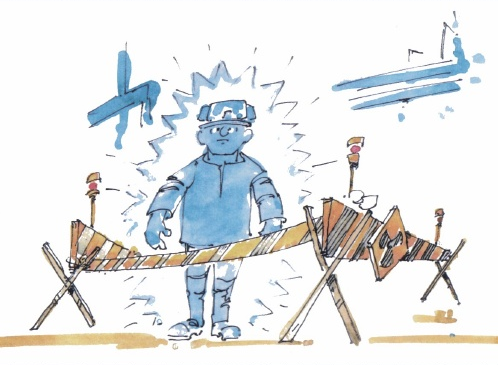 تجهیزاتِ مرزبندی
تجهیزات سانحه
فیلم پرتونگاری
جمع‏بندی
50
44
حفاظت در برابر اشعه: پرتونگاریِ صنعتی
ویرایش نخست 1395
[Speaker Notes: به پرسش‏های مطرح شده در این اسلاید به تدریج در اسلایدهای بعدی پاسخ داده می‏شود.]
مجموعه‏ی فیلم پرتونگاری
تجهیزات دوربین
مجموعه‏ی فیلم پرتونگاری پاکتی‏ست حاویِ چند لایه‏ی مختلف که در مرکز آن فیلمی شبیه به فیلم عکاسی پیچیده شده است.
لوله‏ی هدایت
کنترل از راه دور
باریکه‏ساز
تجهیزاتِ مرزبندی
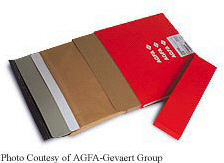 تجهیزات سانحه
فیلم پرتونگاری
جمع‏بندی
50
45
حفاظت در برابر اشعه: پرتونگاریِ صنعتی
ویرایش نخست 1395
انتخاب فیلم
تجهیزات دوربین
انتخاب فیلم مناسب برای پرتونگاری به عوامل مختلفی بستگی دارد:
شکل و اندازه‏ی قطعه‏ی تحتِ آزمون،
نوعِ پرتو (ایکس یا گاما)
کیلوولتاژ دستگاه مولد ایکس یا قدرت چشمه‏ی پرتوِ گاما، و
کیفیّت تصویر مورد نیاز.
لوله‏ی هدایت
کنترل از راه دور
باریکه‏ساز
تجهیزاتِ مرزبندی
تجهیزات سانحه
فیلم پرتونگاری
جمع‏بندی
50
46
حفاظت در برابر اشعه: پرتونگاریِ صنعتی
ویرایش نخست 1395
فیلم مناسب
تجهیزات دوربین
از نظر حفاظتی هرچه زمان پرتودهی کوتاه‏تر باشد به‏تر است؛ به‏شرطی که این کاهش زمان به تکرار تصویربرداری نینجامد.
هرچه سرعتِ فیلم بیش‏تر باشد زمان پرتودهی لازم کوتاه‏تر است.
لوله‏ی هدایت
کنترل از راه دور
باریکه‏ساز
تجهیزاتِ مرزبندی
تجهیزات سانحه
فیلم پرتونگاری
جمع‏بندی
50
47
حفاظت در برابر اشعه: پرتونگاریِ صنعتی
ویرایش نخست 1395
تشدیدکننده
تجهیزات دوربین
تشدیدکننده صفحه‏ یا صفحاتی است در جلو یا دو طرفِ فیلم که باعث می‏شود از زمان پرتودهی کاسته شود.
لوله‏ی هدایت
کنترل از راه دور
باریکه‏ساز
تجهیزاتِ مرزبندی
تجهیزات سانحه
فیلم پرتونگاری
جمع‏بندی
50
48
حفاظت در برابر اشعه: پرتونگاریِ صنعتی
ویرایش نخست 1395
جمع‏بندی
تجهیزات دوربین
هدایت چشمه به نقطه‏ی پرتودهی و برعکس توسط لوله‏ی هدایت و دستگاهِ کنترل از راهِ دور انجام می‏شود.
برای جهت‏دادنِ تابش به‏سمت محل آزمون از باریکه‏ساز استفاده می‏شود.
میدان پرتودهی باید توسط علایم تابش و طناب مرزبندی و محدود شود.
در صورت وقوع سانحه‏ی گیرکردن یا رهاشدن چشمه، باید از کیسه‏ی ساچمه‏سربی، و به‏ویژه انبر استفاده کرد.
نوعِ فیلم پرتونگاری می‏تواند دز زمان پرتوگیری اثر داشته باشد.
لوله‏ی هدایت
کنترل از راه دور
باریکه‏ساز
تجهیزاتِ مرزبندی
تجهیزات سانحه
فیلم پرتونگاری
جمع‏بندی
50
49
حفاظت در برابر اشعه: پرتونگاریِ صنعتی
ویرایش نخست 1395
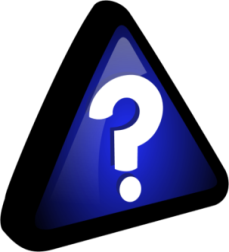 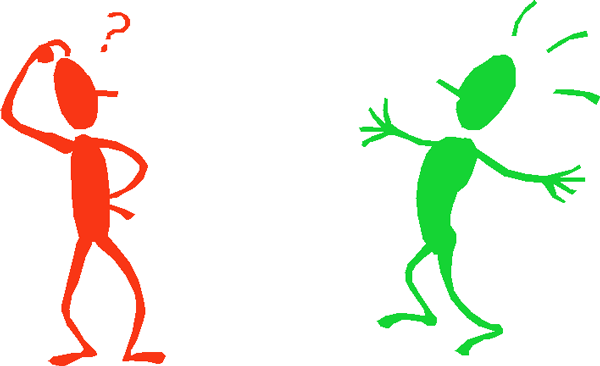 50
50
حفاظت در برابر اشعه: پرتونگاریِ صنعتی
ویرایش نخست 1395